Action Network Monthly Webinar
September 15th, 2021
Agenda
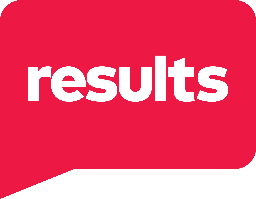 Anti-Oppression Values (5 minutes) 
Welcome to new advocates - How was your August break? (10 minutes)
Quick review of Action Network process for new Managers! (15 minutes)
Review the last two Action Alerts  (15 minutes) 
Let's check who took action in each state! 
 LTE's -- How do we empower your active members to write a Letter to the Editor? (10 minutes)
LTE Webinar in October
Any updates or announcements! (5 minutes)
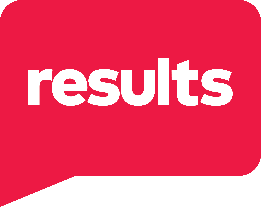 Welcome to any new advocates, please go ahead and put your name and where you're joining from in the chat!
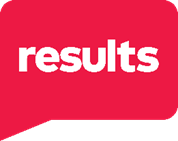 How was your August break?
What are Action Networks?
A local group of committed action takers who regularly take action on our issues (domestic and global)
Not just a mailing list!
May not be able to join the group
Why are they important?
To engage people who are interested in RESULTS but aren’t choosing to commit to full advocate status
To expand your group’s impact
To create an active pipeline of new activists
 Action Networks cultivate leadership, exercise leverage, empower advocacy, and aid group expansion
What does an Action Network manager do?
Stay connected with your group leader and members in your Network so that you are a bridge between action-taking and the network 
Participate in the Action Network Monthly Webinars
Make phone calls to action network members after emailing them an action. 
Even if you call a few each time, their desire to partake in advocacy will grow with a personal invitation
 Provide feedback back to the members on the actions they have taken —“10 of you took action which made a real impression on the representative.” 
Being creative on how to build action in this group
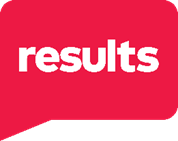 The Process of the Action Alerts
The Action Network managers(s) would receive the Action Network alerts from Sarah Leone via email
One Action Alert email every two weeks!
From there, utilize whatever medium you want to disperse that information to your action network. 
The members contact information of the Action Network stays confidential with whoever is the Action Network manager(s) and/or Group leader(s).
Benefits of utilizing the Action Center on the RESULTS website
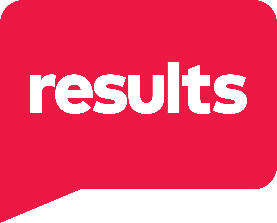 Members can check their online actions
We can see when they've taken action, which we can then relay to you all
They can include a personalized message 
The message will go directly to the correct email address for either their Member of Congress and/or the Newspaper (if it's an LTE)
Action Alert #10 Review
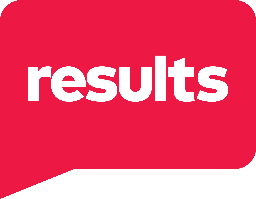 Regular Alert:

Long-Term Rental Assistance $90B 

LTE Alert:

Media Action: Global Vaccine Access Priority
Action Alert #11 Review
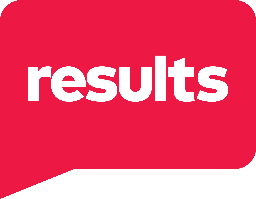 Regular Alert

Tax Credits Permanent Alert
Letters to the Editor (LTE's)
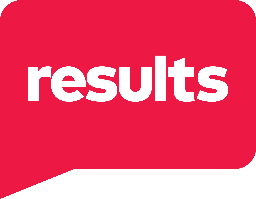 As part of being a Action Network member, they've agreed to not only contact their member of Congress, but also to write LTE's (some have specified just online actions, make sure to follow)
Our next Action Alert will be a media alert, which is exciting! 
While we encourage your members to personalize their letter, they can hit send these first few times as they get used to this new form of advocacy
I would recommend doing some personalized outreach to your most ACTIVE members who have been sending alerts every week and asking them to personalize their letter, I can create a template that you can personalize, if this would be helpful!
Since July 15th, there has been an decrease in children who have previously gone hungry, because of the Child Tax Credit monthly payments, and this may affect some of your members.
LTE's continued
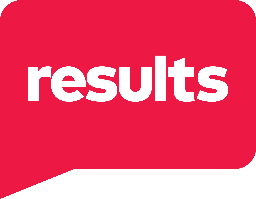 As managers, you would do some local research from newspapers in your area to provide "hooks" for your members to use
This would help them grow their confidence with writing one
We would have a 1-minute option hit send, 5-minute option hit send, 10-minute option hit send (personalize LTE and include hook)

Thoughts on having an October LTE webinar that you can invite your members to and RESULTS staff will run? 
Even if we get one person that shows up, that's a success!
If no one shows up, we can review other ways to teach your members to personalize their media!
I will create an email invitation
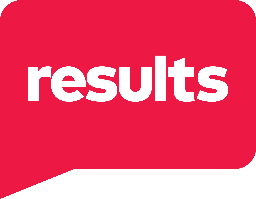 Homework for Managers!
Identify your most ACTIVE Action Network members!
They have taken an action (phone calls, online action alerts, written LTE's)
 Use the email invitation template to invite them to our Webinar in October (Sarah will email out before the end of the week)!
Will determine date based off RESULTS events calendar, feel free to send me dates/times that work for you as well
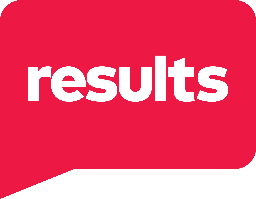 Upcoming Action Network dates
Next Action Alert (2nd of September) #12 will be next week September 22nd 
Next Action Network Monthly Webinars will be on October 20th, at 12:30 pm ET and then again at 8 pm ET
Leadership Opportunities!
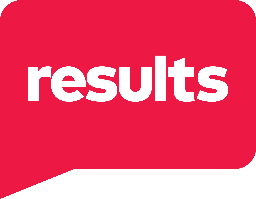 Tuesday, September 21: Motivational Interviewing training (session 1), 9:00 pm ET. Register here. Registration ends one hour prior to the webinar.
Tuesday, September 28: Discovering Yourself as a Leader workshop, 8:30 pm ET. Register here. Registration ends one hour prior to the webinar.